Figure 1. Sample screenshot of a visual display presented to the subjects.
Cereb Cortex, Volume 17, Issue 11, November 2007, Pages 2696–2702, https://doi.org/10.1093/cercor/bhl178
The content of this slide may be subject to copyright: please see the slide notes for details.
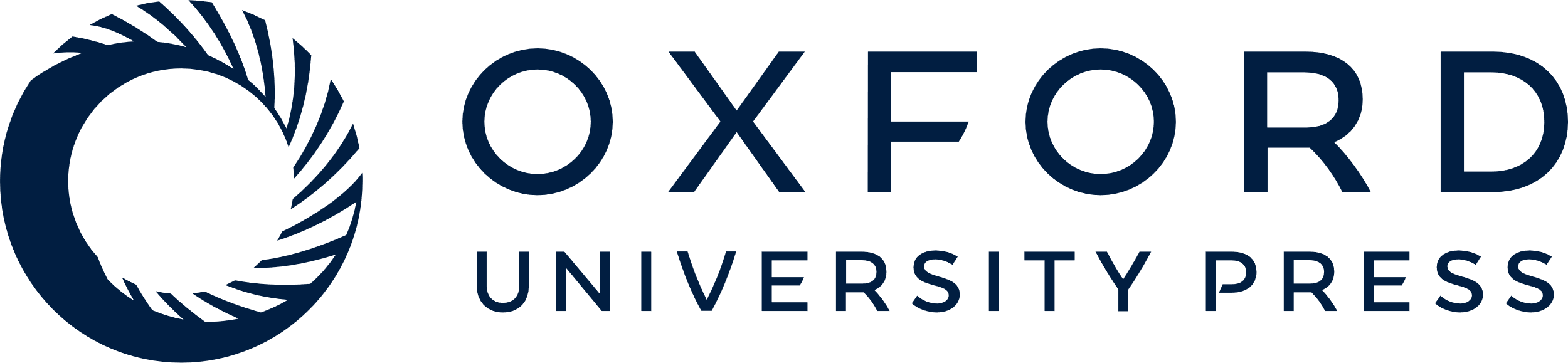 [Speaker Notes: Figure 1. Sample screenshot of a visual display presented to the subjects.


Unless provided in the caption above, the following copyright applies to the content of this slide: © The Author 2007. Published by Oxford University Press. All rights reserved. For permissions, please e-mail: journals.permissions@oxfordjournals.org]